MOLLER Pion Detector Design: Progress Update
Different concrete/lead radius for the new geometry with shielding in the electron and pion generator
The MOLLER Project
Measurement Of a Lepton Lepton Electroweak Reaction

Dr. Wouter Deconinck
Elham Gorgannejad
February 26th, 2021
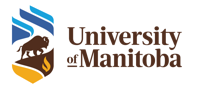 Geometry of Pion detector
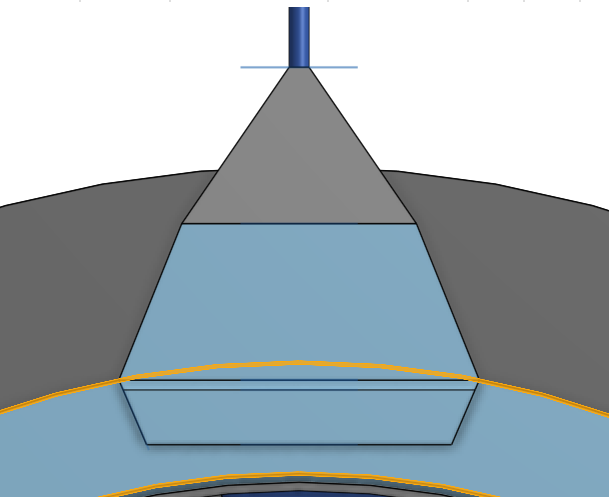 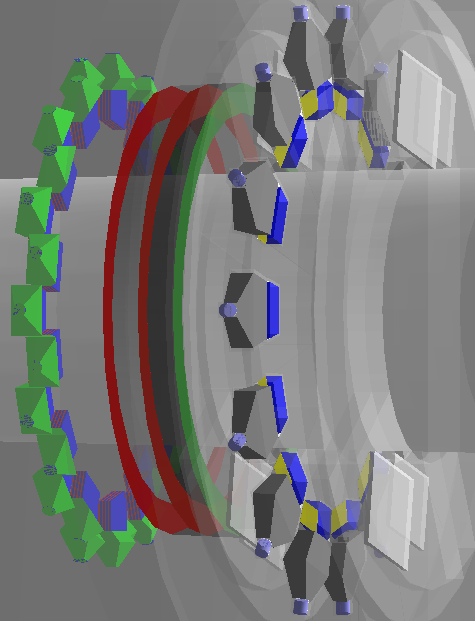 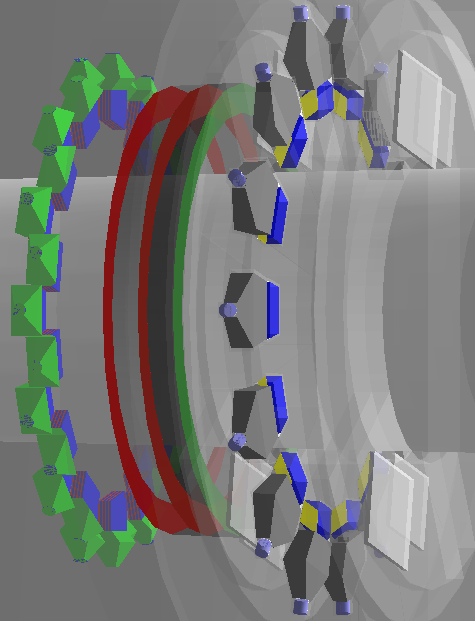 PMT shielding
radial thickness of Concrete and Lead
Concrete/lead radius extend 16, 21, 26, 30, 35 cm
keep concrete at 16 cm, extend lead only to 26 cm
keep lead at 16 cm, extend concrete only to 26 cm
fix downstream face of donut, then reduce lead thickness
Concrete
Lead donut (Pb absorber)
2
Geometry of Lucite detector
pionDetectorLucitePMTDiameter = 2.54 cm
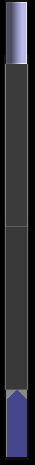 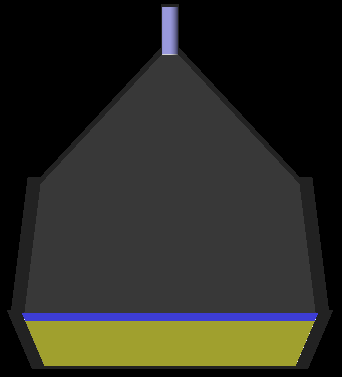 pionDetectorLucitePMTHousingHeight
 = 7.5 cm
pionDetectorLuciteLightGuideHeight
 = 20 cm
pionDetectorLuciteReflectorDepth
=2.54 cm
pionDetectorLuciteReflectorWidth=40 cm
pionDetectorLuciteReflectorHeight
 = 20 cm
pionDetectorLuciteHeight = 7cm
pionDetectorLuciteOutsideWidth = 45 cm
pionDetectorLuciteWedgeHeight  = 1.27 cm
pionDetectorLuciteInsideWidth = 39 cm
3
pionDetectorLucitePlaneThickness = 2.54 cm
The origin location of all the secondaries anywhere for 5,000,000 events 
(16 cm concrete and upstream Lead )
Electron
Pion
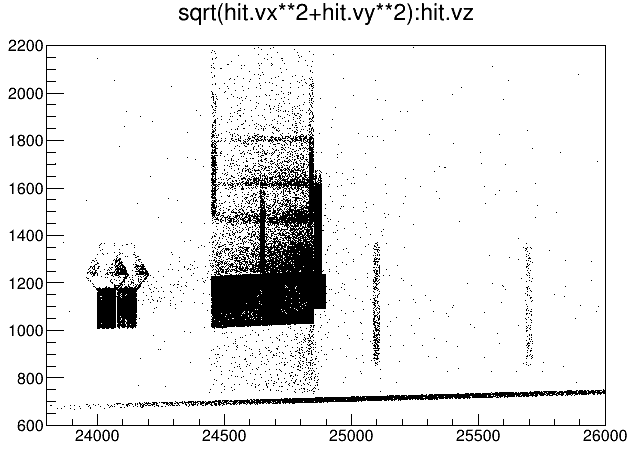 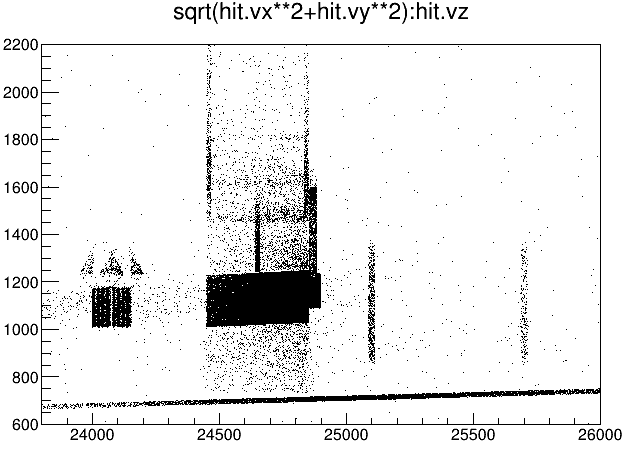 hit.trid==1        12
hit.trid==2        10
hit.trid==1       142857
T->Draw("sqrt(hit.vx**2+hit.vy**2):hit.vz>>h1(100,23800,26000,100,600,2200)")
4
The origin location of all the secondaries anywhere for 5,000,000 events 
(21 cm concrete and upstream Lead )
Electron
Pion
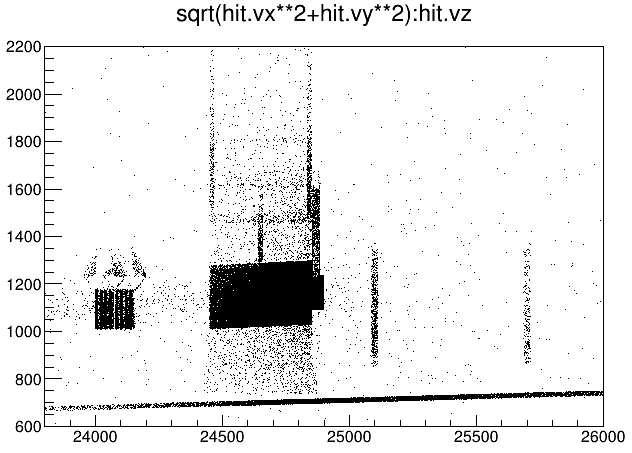 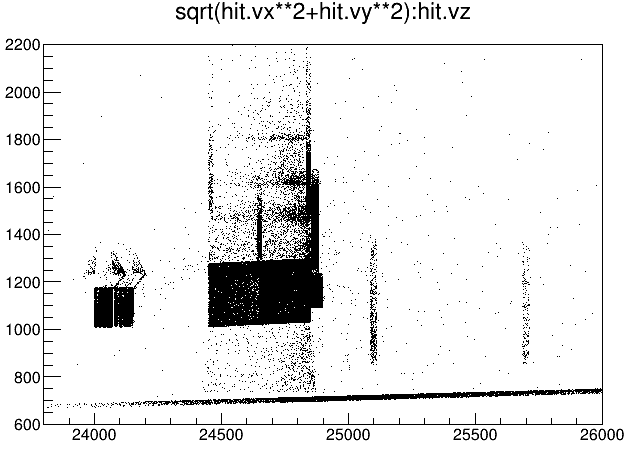 hit.trid==1       78       
hit.trid==2       82
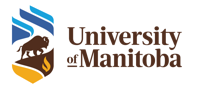 hit.trid==1     146168
T->Draw("sqrt(hit.vx**2+hit.vy**2):hit.vz>>h1(100,23800,26000,100,600,2200)")
The origin location of all the secondaries anywhere for 5,000,000 events 
(26 cm concrete and upstream Lead )
Electron
Pion
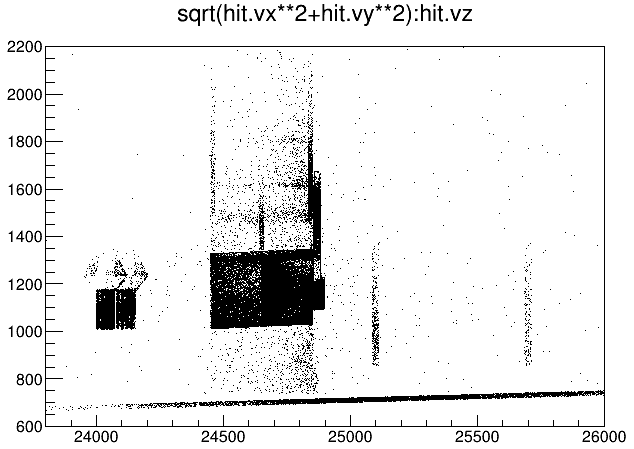 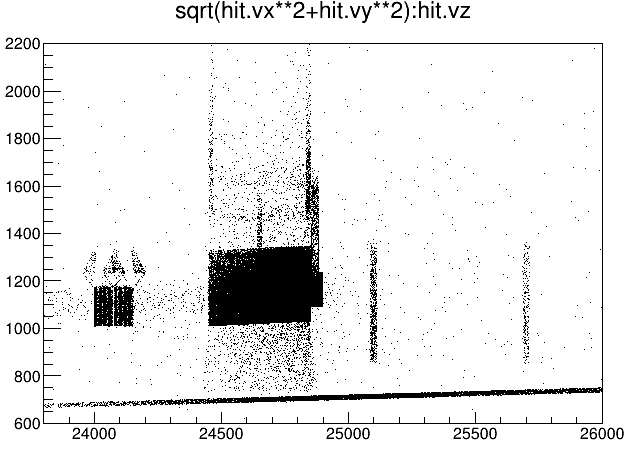 hit.trid==1         1
hit.trid==2         0
hit.trid==1        150426
T->Draw("sqrt(hit.vx**2+hit.vy**2):hit.vz>>h1(100,23800,26000,100,600,2200)")
6
The origin location of all the secondaries anywhere for 5,000,000 events 
(30 cm concrete and upstream Lead )
Electron
Pion
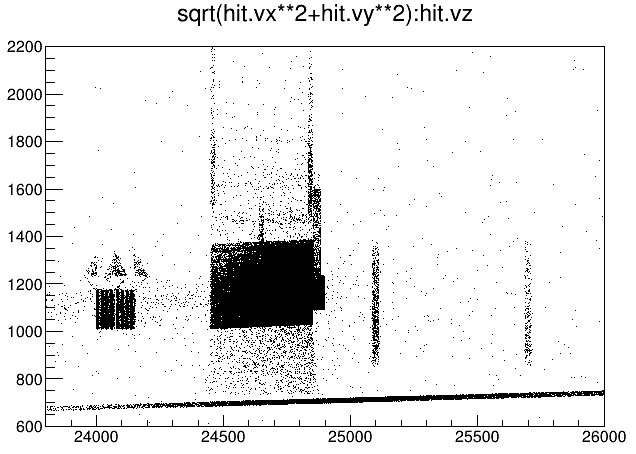 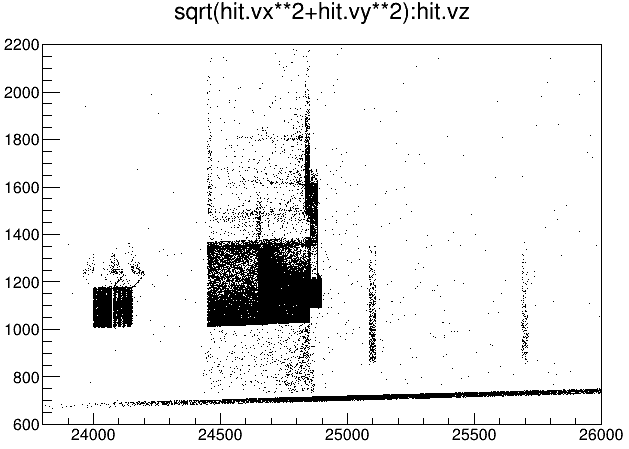 hit.trid==1       145238
hit.trid==1       1
hit.trid==2       1
T->Draw("sqrt(hit.vx**2+hit.vy**2):hit.vz>>h1(100,23800,26000,100,600,2200)")
7
The origin location of all the secondaries anywhere for 5,000,000 events 
(35 cm concrete and upstream Lead )
Electron
Pion
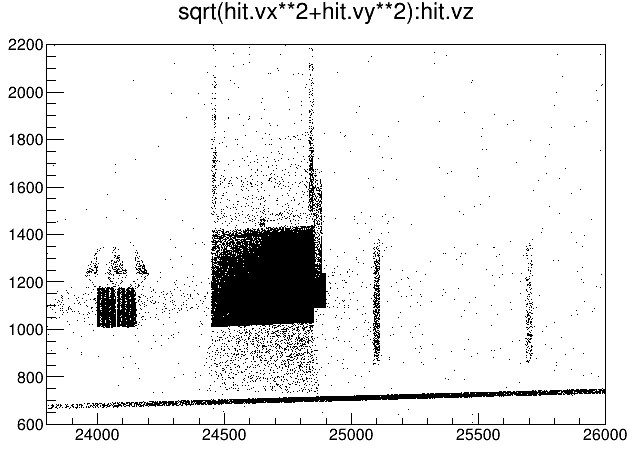 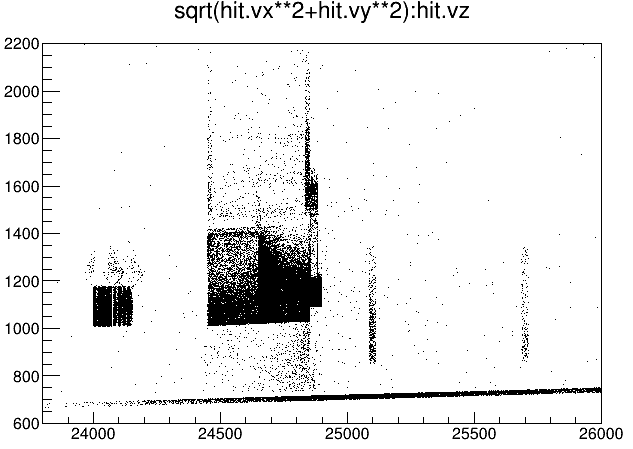 hit.trid==1       147195
hit.trid==1      0       
hit.trid==2      0
T->Draw("sqrt(hit.vx**2+hit.vy**2):hit.vz>>h1(100,23800,26000,100,600,2200)")
8
Comparison of rates at the Lucite for 5,000,000 events (Low energy particles, hit.p<2*MeV)
T->Draw("1","(rate/5.95e13)*(hit.det==8001 && hit.p<2*MeV && (hit.pid==11 || hit.pid==-11 || hit.pid==211 || hit.pid==-211 || hit.pid==13 || hit.pid==-13))")
T->Draw("1","(rate/5.95e13)*(hit.det==8000)")
9
Comparison of rates at the Lucite for 5,000,000 events (Low energy particles, hit.p<2*MeV)
10
Comparison of rates at the Lucite for 5,000,000 events (High energy particles, hit.p>2*MeV)
T->Draw("1","(rate/5.95e13)*(hit.det==8001 && hit.p>2*MeV && (hit.pid==11 || hit.pid==-11 || hit.pid==211 || hit.pid==-211 || hit.pid==13 || hit.pid==-13))")
T->Draw("1","(rate/5.95e13)*(hit.det==8000)")
11
Comparison of rates at the Lucite for 5,000,000 events (High energy particles, hit.p>2*MeV)
12
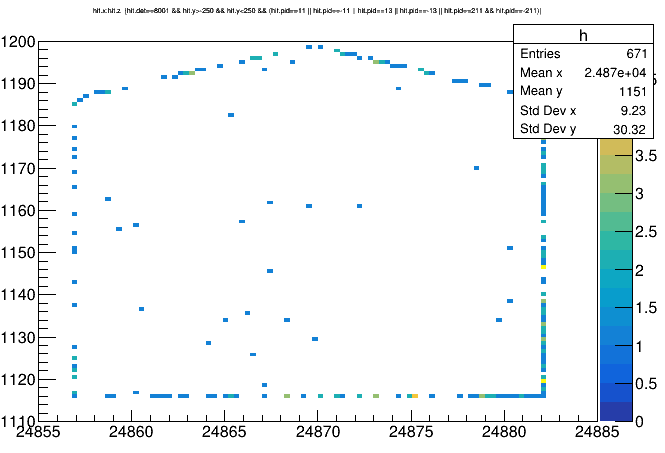 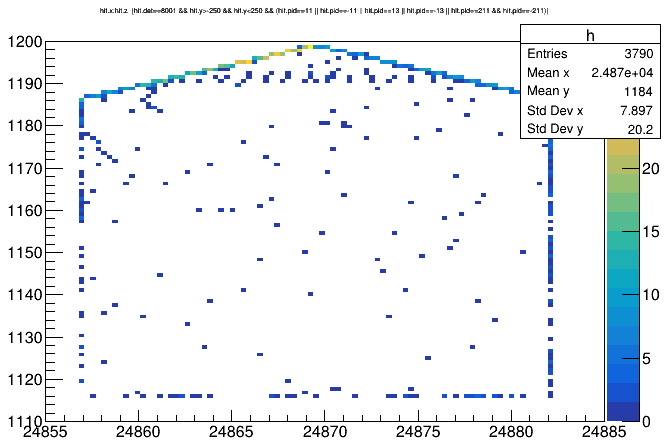 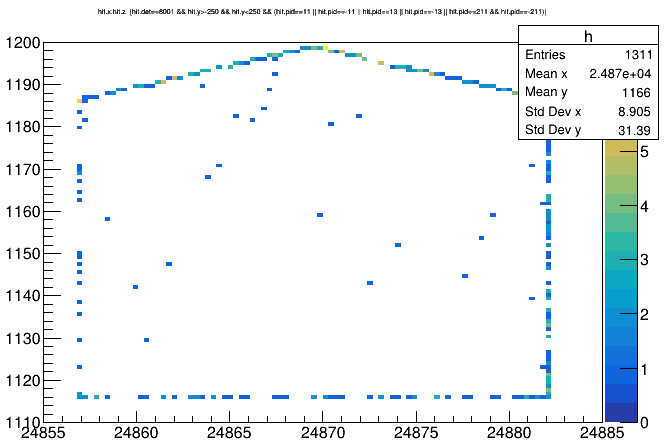 Concrete and Lead at 16cm
Concrete and Lead at 26cm
Concrete and Lead at 21cm
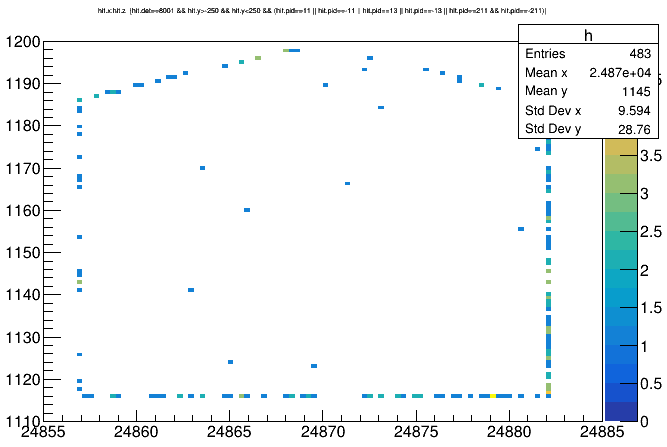 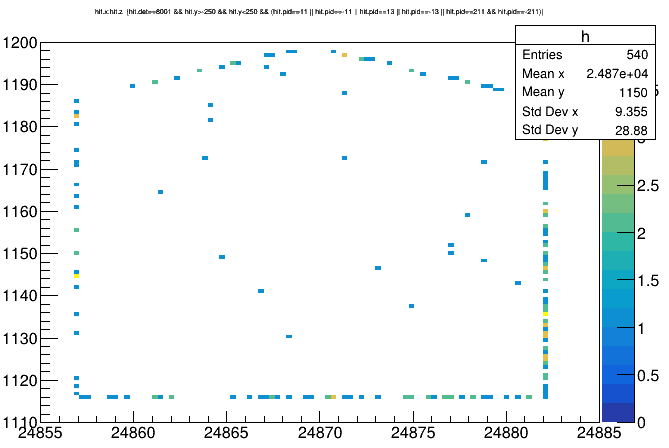 Concrete and Lead at 30 cm
Concrete and Lead at 35cm
13
T->Draw("hit.x:hit.z >>h(100,24855,24885,100,1110,1200)","hit.det==8001 && hit.y>-250 && hit.y<250 && (hit.pid==11 || hit.pid==-11 || hit.pid==13 || hit.pid==-13 || hit.pid==211 && hit.pid==-211)","colz")
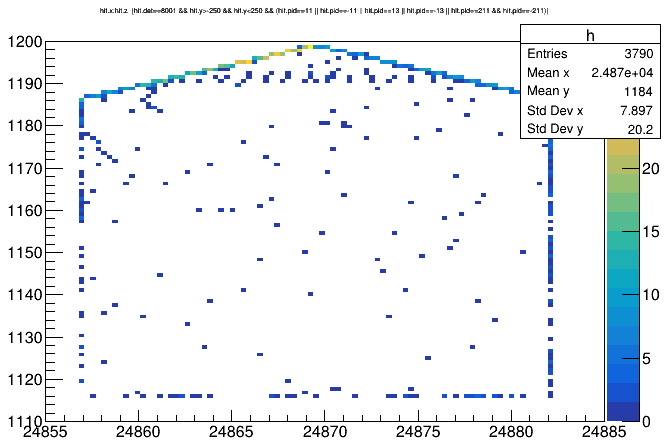 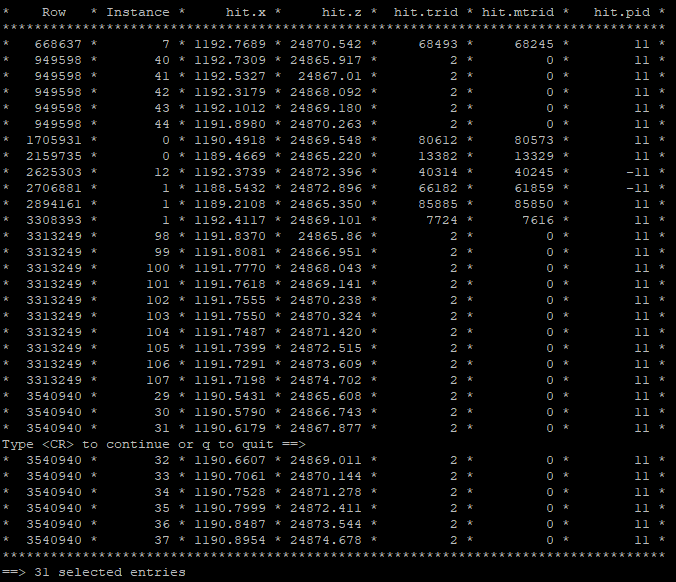 Concrete and Lead at 16cm
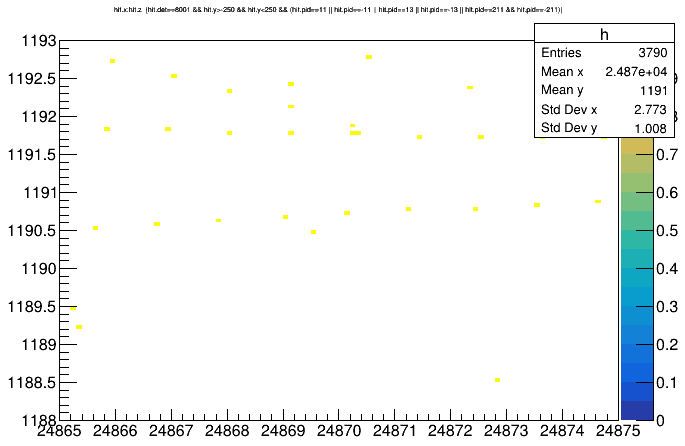 T->Scan("hit.x:hit.z","hit.det==8001 && hit.x>1188 && hit.x<1193 && hit.z>24865 && hit.z<24875 && hit.y>-250 && hit.y<250 && (hit.pid==11 || hit.pid==-11 || hit.pid==-211)")
T->Draw("hit.x:hit.z >>h(100,24865,24875,100,1188,1193)","hit.det==8001 && hit.y>-250 && hit.y<250 && (hit.pid==11 || hit.pid==-11 || hit.pid==13 || hit.pid==-13 || hit.pid==211 && hit.pid==-211)","colz")
14
The origin location of all the secondaries anywhere for 5,000,000 events 
(16 cm concrete and 26 cm upstream Lead )
Electron
Pion
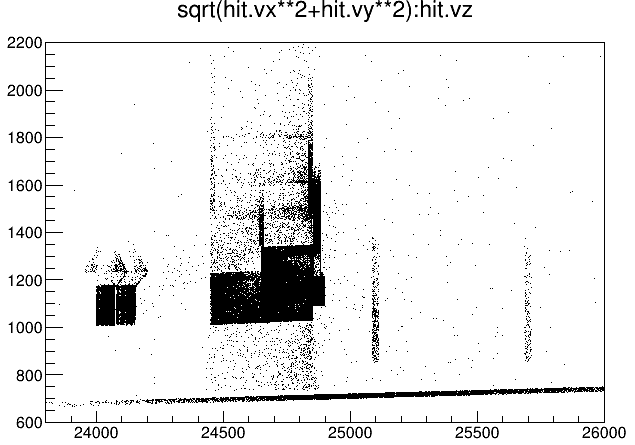 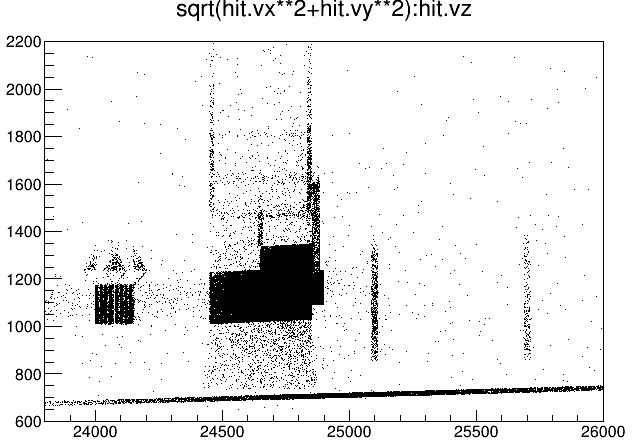 hit.trid==1     24     
hit.trid==2     120
hit.trid==1      147730
T->Draw("sqrt(hit.vx**2+hit.vy**2):hit.vz>>h1(100,23800,26000,100,600,2200)")
15
The origin location of all the secondaries anywhere for 5,000,000 events 
(26 cm concrete and 16 cm upstream Lead )
Electron
Pion
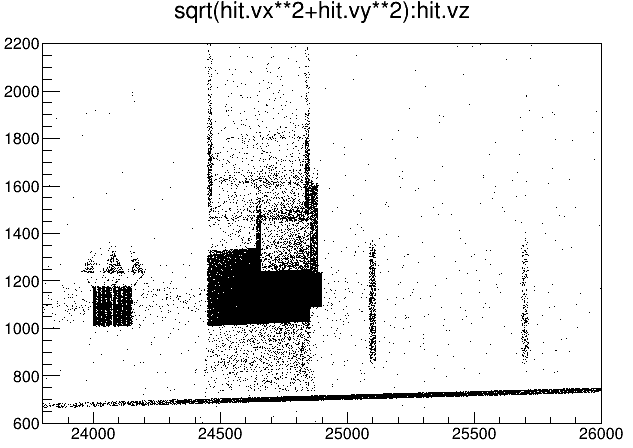 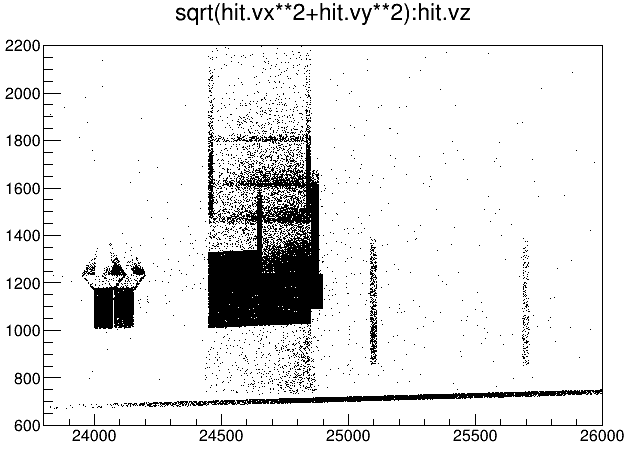 hit.trid==1     3531       
hit.trid==2     2864
hit.trid==1     149559
T->Draw("sqrt(hit.vx**2+hit.vy**2):hit.vz>>h1(100,23800,26000,100,600,2200)")
16
The origin location of all the secondaries anywhere for 5,000,000 events
Fix downstream face of donut, then reduce lead thickness, (10 cm lead thickness and 30cm Concrete thickness)
Electron
Pion
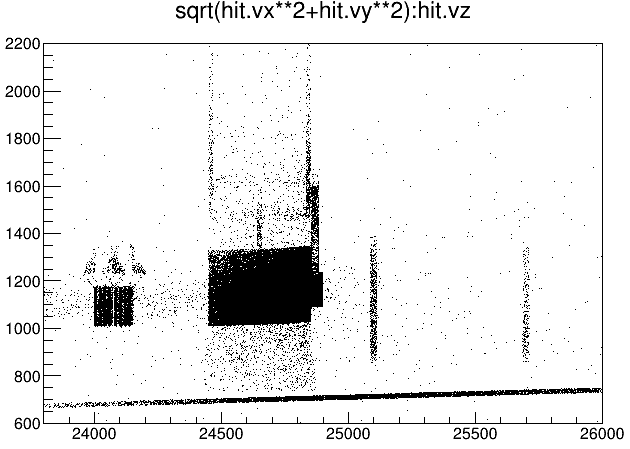 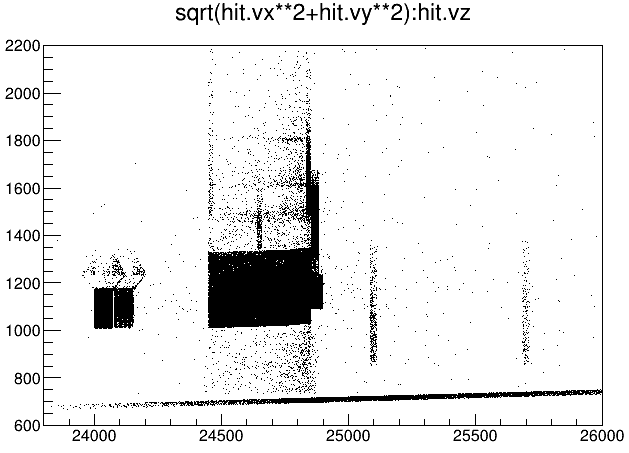 T->Draw("sqrt(hit.vx**2+hit.vy**2):hit.vz>>h1(100,23800,26000,100,600,2200)")
17
The origin location of all the secondaries anywhere for 5,000,000 events
Fix downstream face of donut, then reduce lead thickness, (10 cm lead thickness and 20cm Concrete thickness)
Electron
Pion
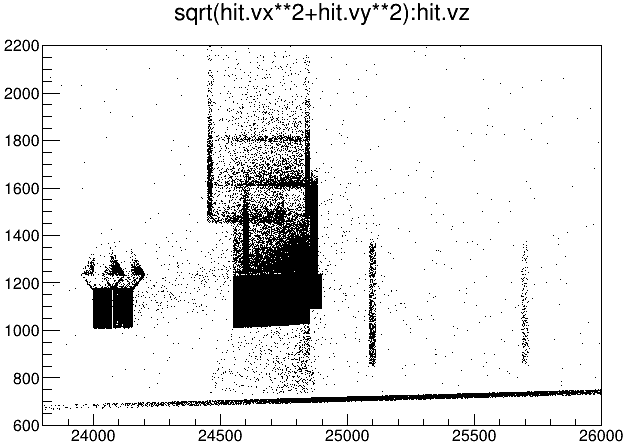 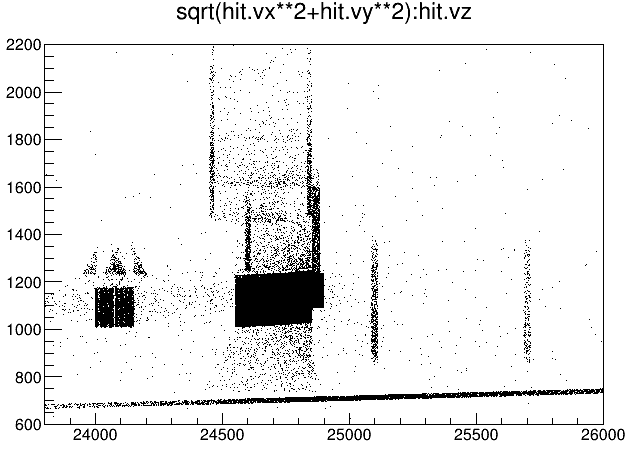 T->Draw("sqrt(hit.vx**2+hit.vy**2):hit.vz>>h1(100,23800,26000,100,600,2200)")
18
Comparison of rates at the Lucite for 5,000,000 events
T->Draw("1","(rate/5.95e13)*(hit.det==8001 && hit.p<2*MeV && (hit.pid==11 || hit.pid==-11 || hit.pid==211 || hit.pid==-211 || hit.pid==13 || hit.pid==-13))")
T->Draw("1","(rate/5.95e13)*(hit.det==8000)")
19
Comparison of rates at the Lucite for 5,000,000 events
T->Draw("1","(rate/5.95e13)*(hit.det==8001 && hit.p>2*MeV && (hit.pid==11 || hit.pid==-11 || hit.pid==211 || hit.pid==-211 || hit.pid==13 || hit.pid==-13))")
T->Draw("1","(rate/5.95e13)*(hit.det==8000)")
20
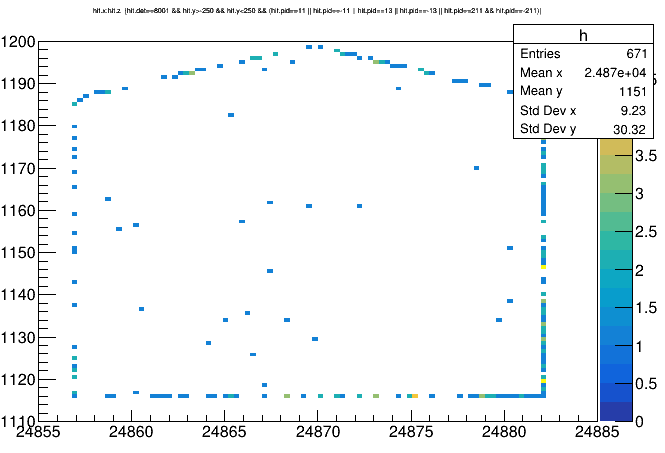 26 cm concrete and lead
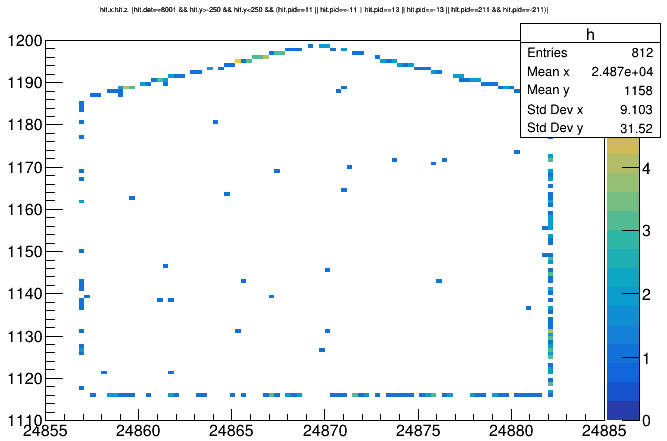 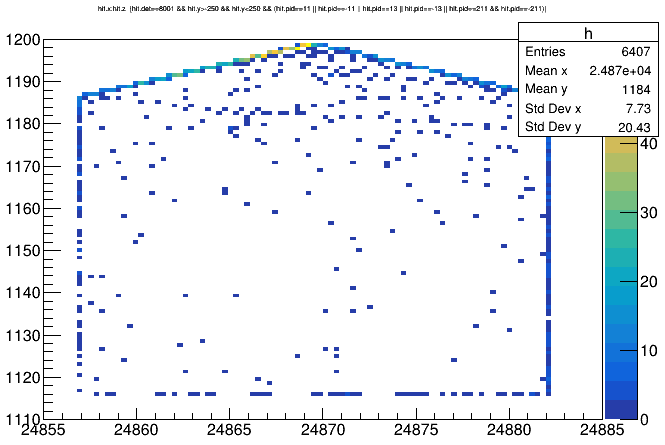 16 cm concrete and 26 cm Lead
26 cm concrete and 16 cm Lead
21
T->Draw("hit.x:hit.z >>h(100,24855,24885,100,1110,1200)","hit.det==8001 && hit.y>-250 && hit.y<250 && (hit.pid==11 || hit.pid==-11 || hit.pid==13 || hit.pid==-13 || hit.pid==211 && hit.pid==-211)","colz")
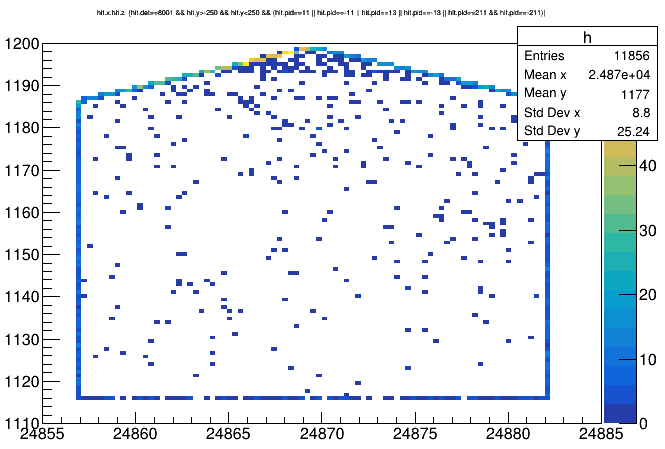 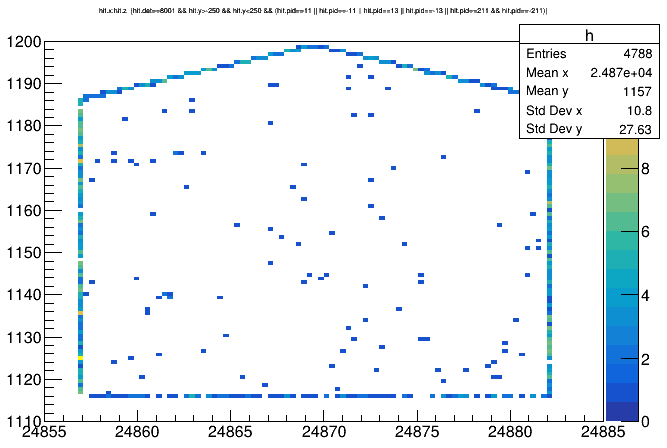 20cm Concrete and 10cm Lead thickness
30cm Concrete and 10cm Lead thickness
22
Thank you
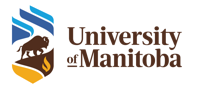